單元二大調音階
老師常說，這首歌是C大調，那首歌是D大調，「大調」究竟是甚麼來的？
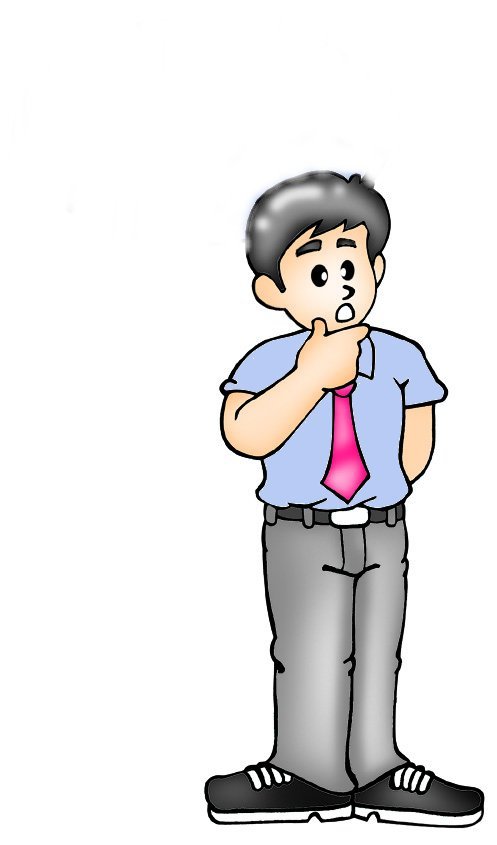 「大調」是音階的一
種，「音階」是一系
列由低至高的樂音。
大調音階就是我們時常哼的d r m f s l t d'。
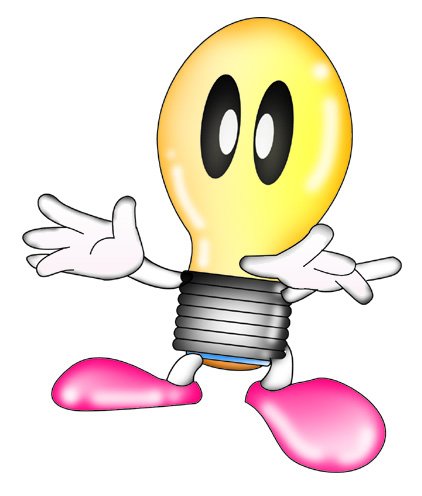 半 音 Semi-tone
半音 – 是兩音間最短的距離，也是鍵盤上最接近的兩個鍵的距離（指使用十二平均律）。
全 音 Whole tone
全音由兩個半音組成。

　半音 ＋ 半音 ＝ 全音
半音（有3種喔）：
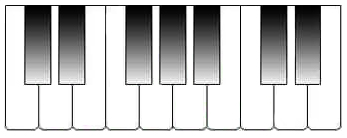 全音（有4種喔）：
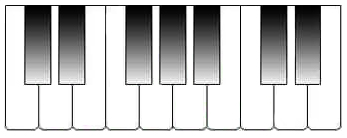 主音
由八個音順序組成，首尾兩音音名 (Letter Name) 相同，稱為主音 (tonic)，音階以此命名。
第3級到第4級(m-f)，第7級到第8級(t-d’)是半音 ，其餘相鄰兩音間都是全音 。
大 調 音 階 (Major scale)
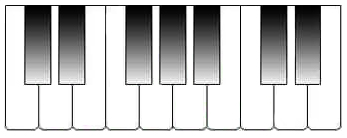 C      D       E        F        G       A       B       C
d       r       m      f         s        l         t       d’
大調音樂
Taylor Swift - You Belong With Me


小調音樂
EXO - HISTORY
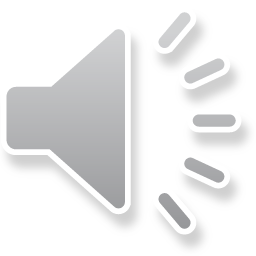 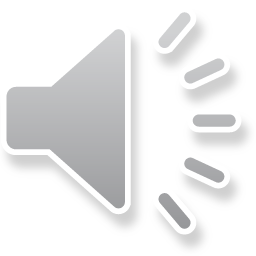 G大調      [G MAJOR]
主音是??
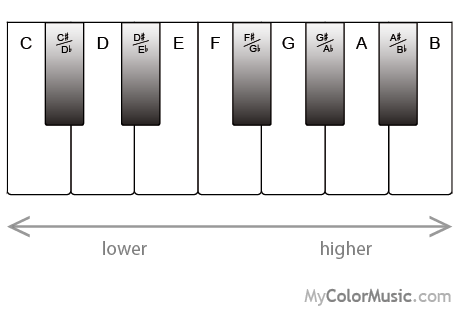 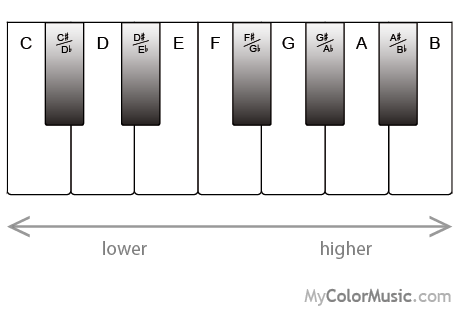 C
f
G
d’
F
t
D
s
E
l
B
m
A
r
G
d
全
全
半
全
全
全
半
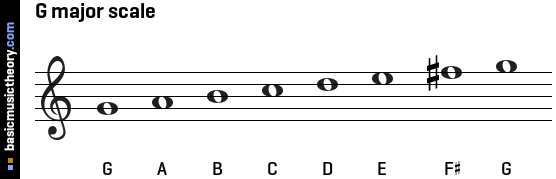 G大調  
[G MAJOR]
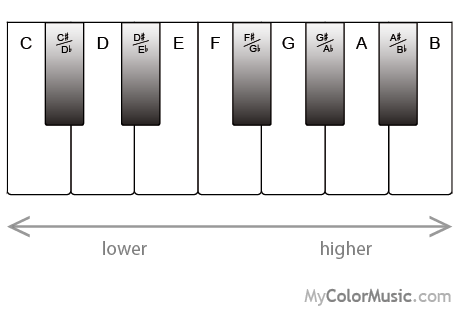 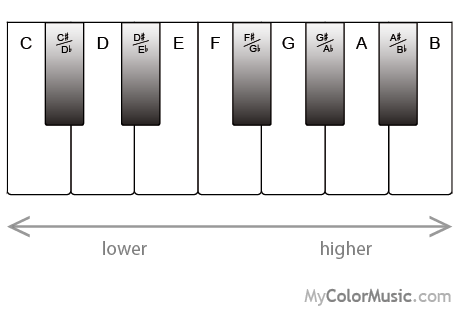 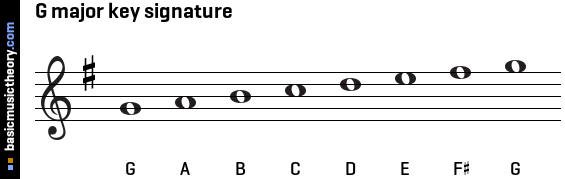 F#
t
C
f
G
d’
D
s
E
l
B
m
A
r
G
d
全
全
全
半
全
全
半
F大調      [F MAJOR]
主音是??
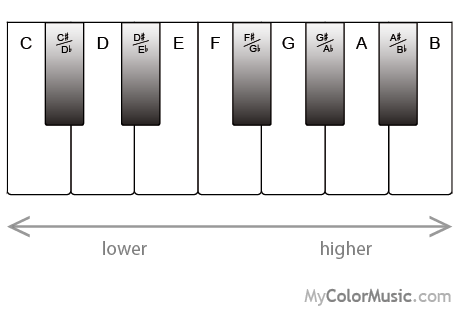 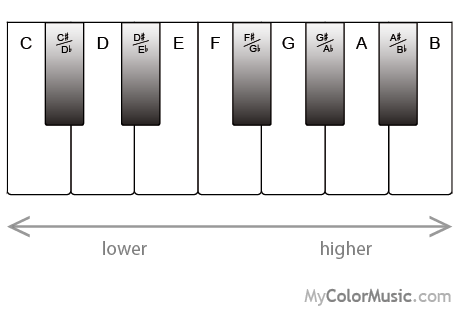 B
f
F
d’
E
t
C
s
D
l
A
m
G
r
F
d
全
全
全
全
半
全
半
F大調      [F MAJOR]
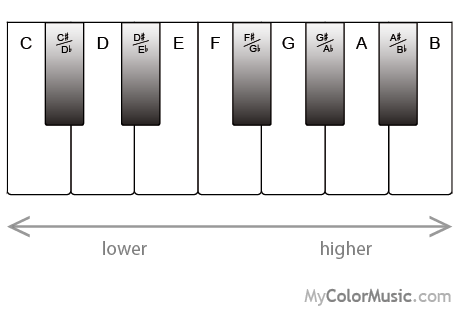 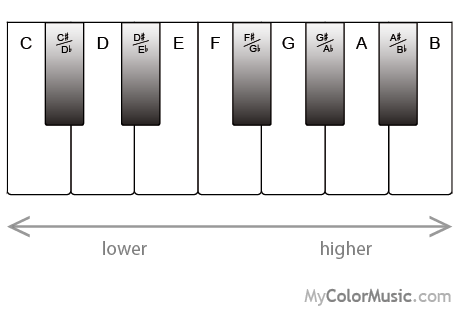 Bb
f
F
d’
E
t
C
s
D
l
A
m
G
r
F
d
全
全
全
全
全
半
半
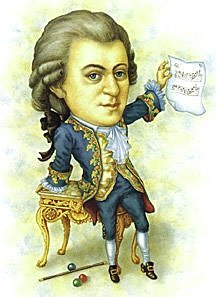 大調音樂 VS 小調音樂
莫札特：C大調鋼琴奏鳴曲
　Mozart：Piano Sonata No 16 C major K 545
莫札特：C小調鋼琴奏鳴曲
　Mozart：Piano Sonata No 14 C minor K 457
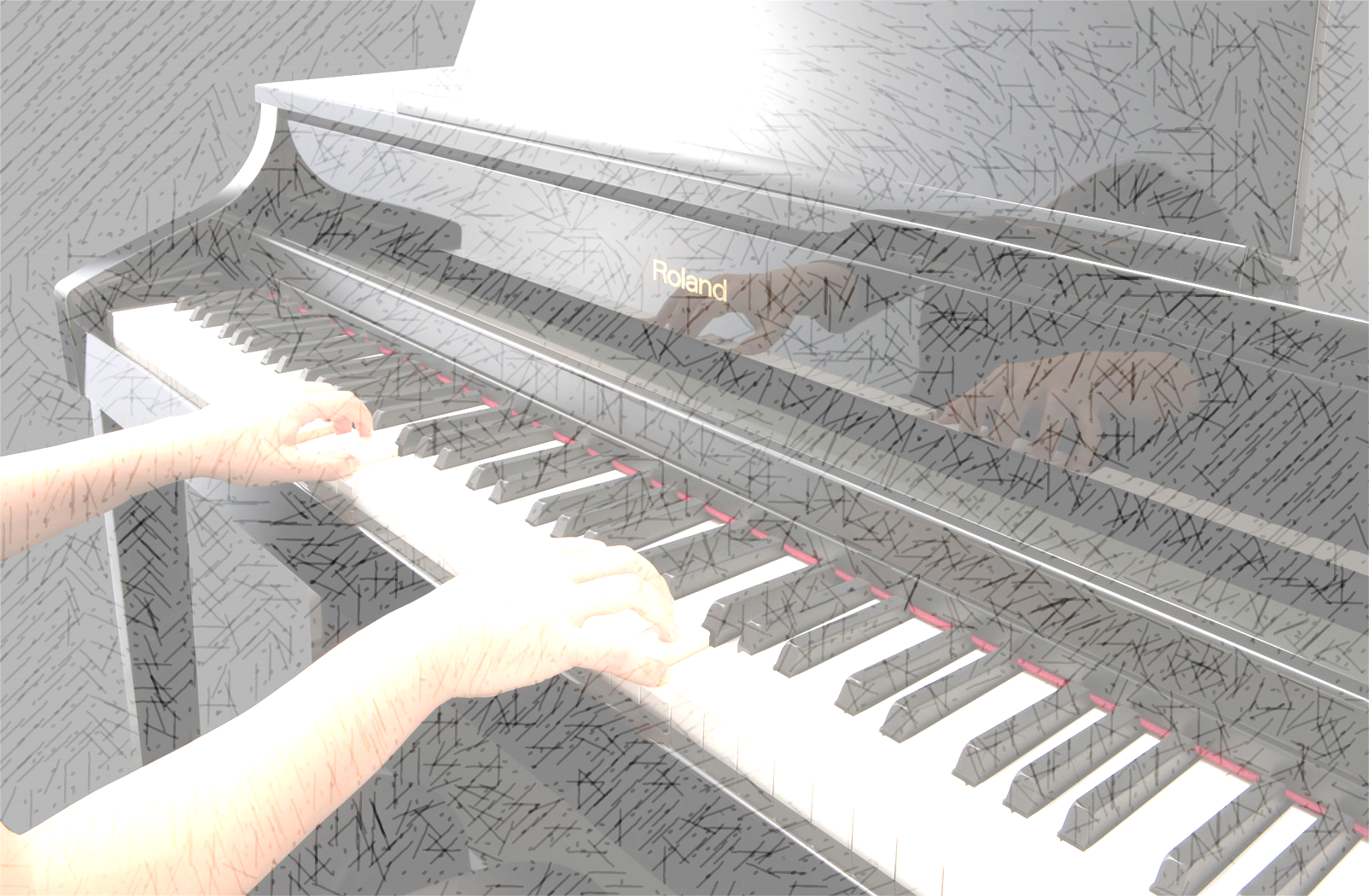 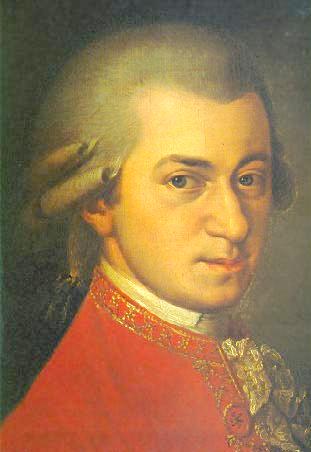 D大調      [D MAJOR]
主音是??
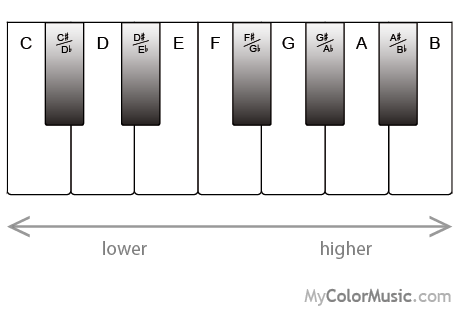 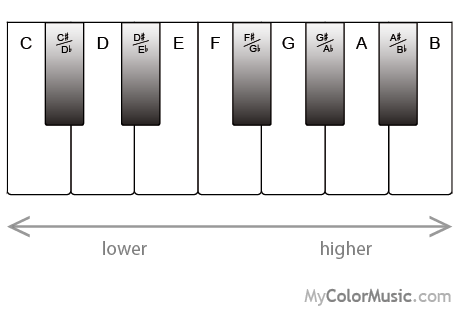 G
f
D
d’
C
t
A
s
B
l
F
m
E
r
D
d
半
半
全
全
全
全
全
D大調      [D MAJOR]
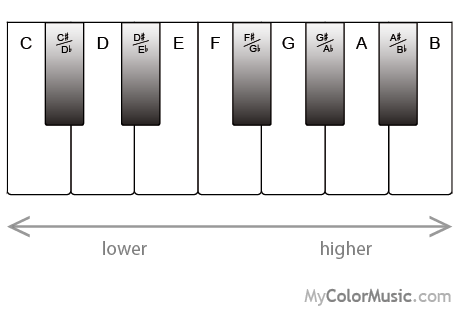 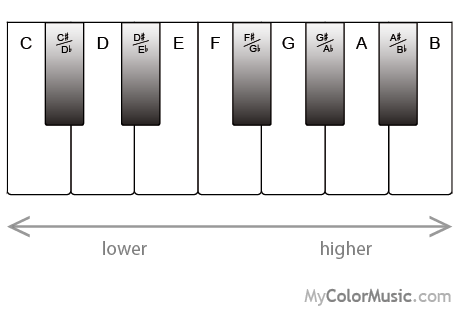 C#
t
F#
m
G
f
D
d’
A
s
B
l
E
r
D
d
半
全
全
全
全
全
半
Bb大調      [Bb MAJOR]
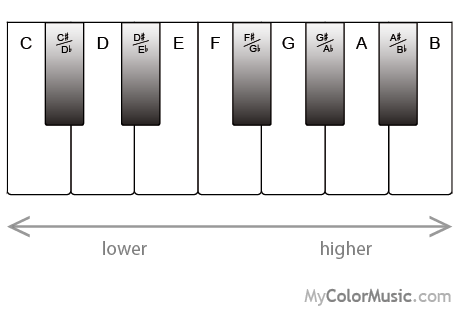 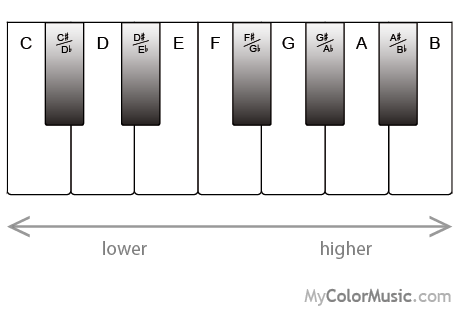 Bb
d
Bb
d’
E
f
A
t
F
s
G
l
D
m
C
r
全
全
全
全
半
全
半
Bb大調      [Bb MAJOR]
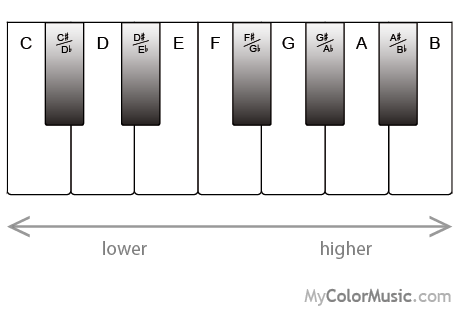 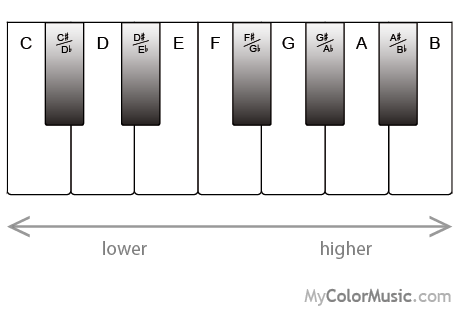 Bb
d
Bb
d’
Eb
f
A
t
F
s
G
l
D
m
C
r
全
全
全
全
全
半
半
降B大調音階  (B Flat Major Scale)
以 降B音為主音 (tonic) 的大調音階稱為降B 大調音階 (B flat major scale)
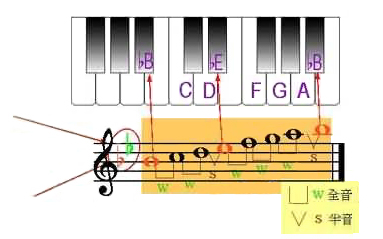 降 B 大調音階 
(B flat  major scale) 的調號是兩個降號。
A大調      [A MAJOR]
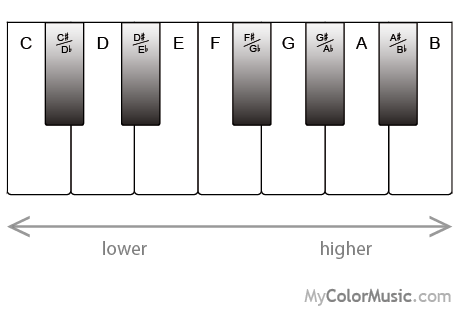 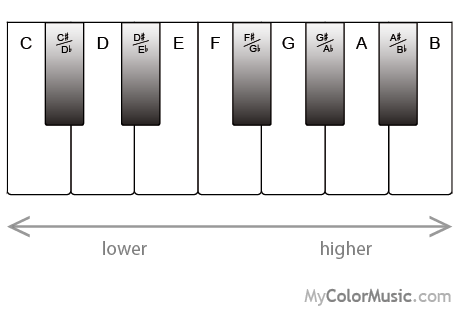 Br
Ad
E
s
Ad’
F
l
G
t
D
f
C
m
全
半
半
全
全
全
全
A大調      [A MAJOR]
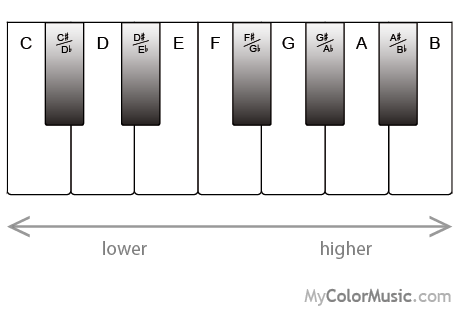 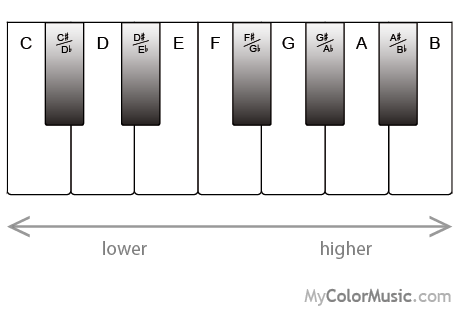 C#
m
F#
l
G#
t
Br
Ad
E
s
Ad’
D
f
全
全
全
全
全
半
半
Eb大調      [Eb MAJOR]
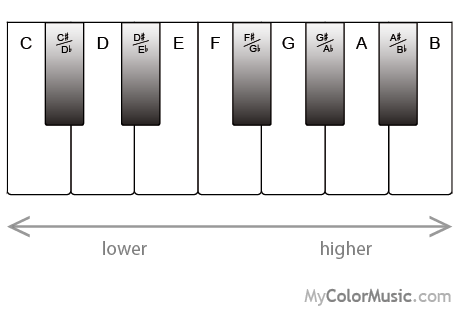 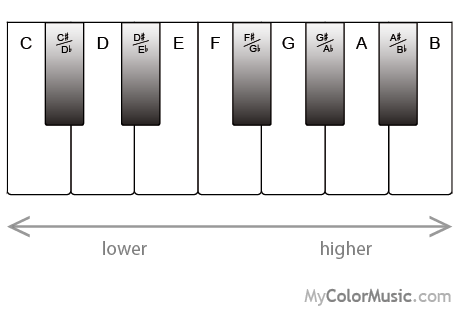 Eb
d
Eb
d’
Af
Dt
Bs
Cl
Gm
F
r
全
全
半
全
全
全
半
Eb大調      [Eb MAJOR]
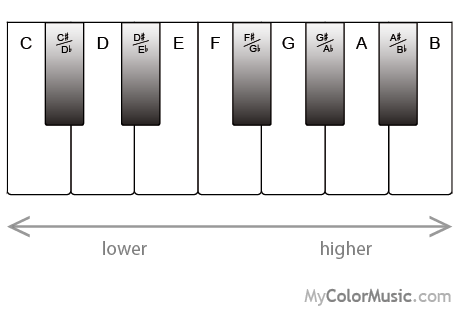 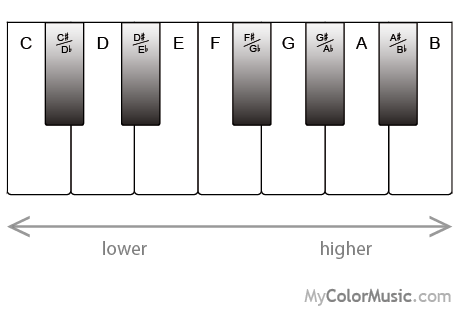 Eb
d
Eb
d’
Abf
Bbs
Dt
Cl
Gm
F
r
全
全
全
全
全
半
半
E大調      [E MAJOR]
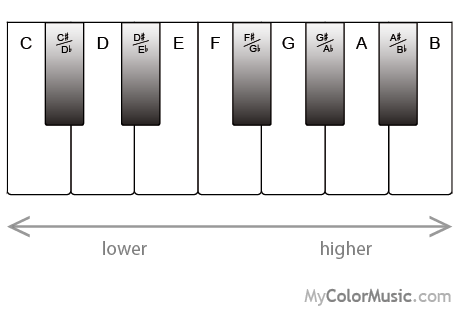 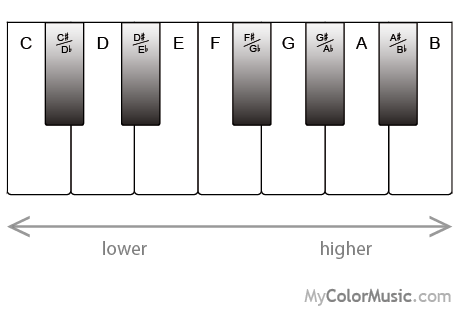 E
d
A
f
D
t
B
s
C
l
G
m
F
r
E
d’
全
全
半
半
全
全
全
E大調      [E MAJOR]
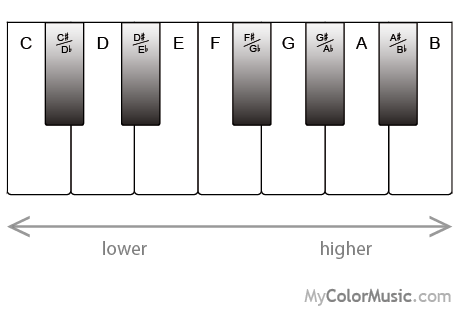 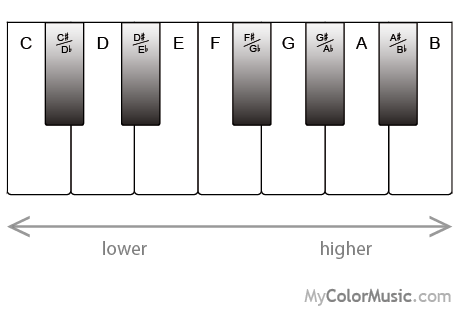 D#
t
C#
l
G#
m
F#
r
E
d
A
f
B
s
E
d’
全
全
全
全
全
半
半
Ab大調      [Ab MAJOR]
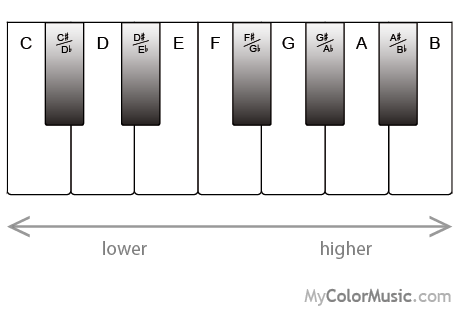 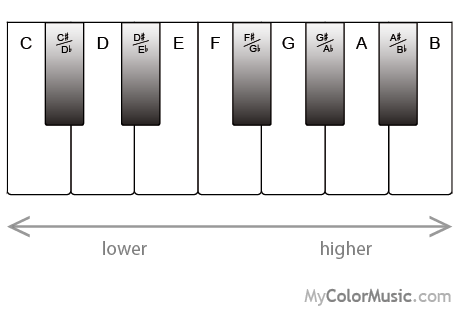 Ab
d
Ab
d’
D
f
G
t
E
s
F
l
C
m
B
r
全
半
半
??
全
全
半
Ab大調      [Ab MAJOR]
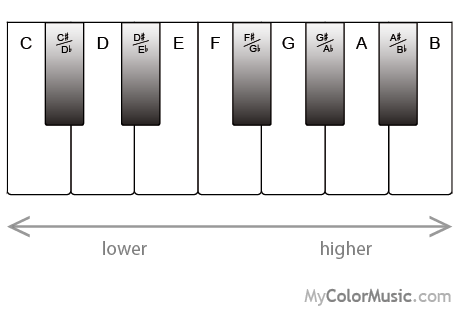 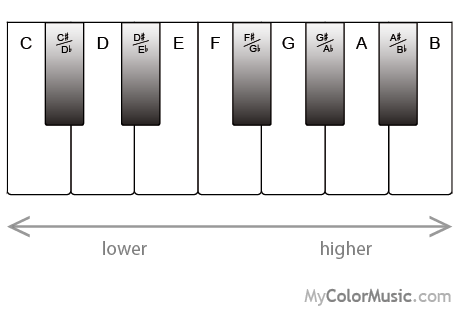 Ab
d
Ab
d’
Db
f
Eb
s
Bb
r
G
t
F
l
C
m
全
全
全
全
全
半
半
B大調      [B MAJOR]
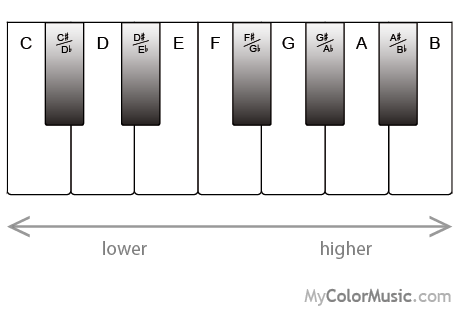 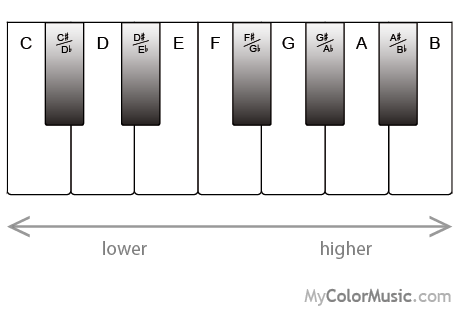 B
d’
B
d
E
f
A
t
F
s
G
l
D
m
C
r
全
全
全
半
半
全
全
B大調      [B MAJOR]
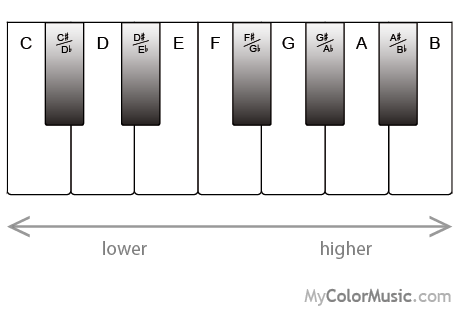 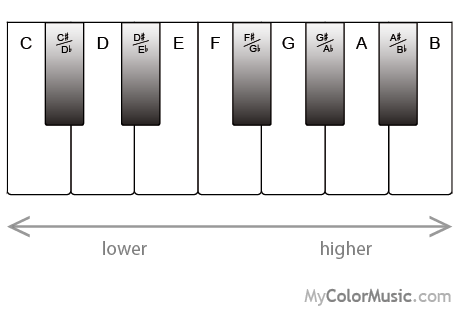 D#
m
A#
t
F#
s
G#
l
C#
r
B
d’
B
d
E
f
全
全
全
全
全
半
半
Db大調      [Db MAJOR]
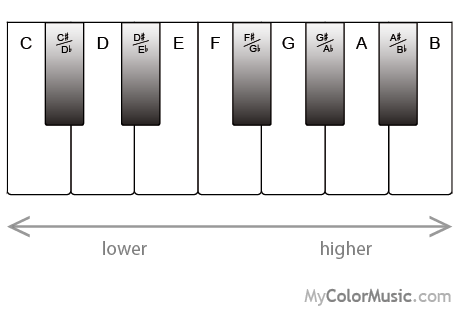 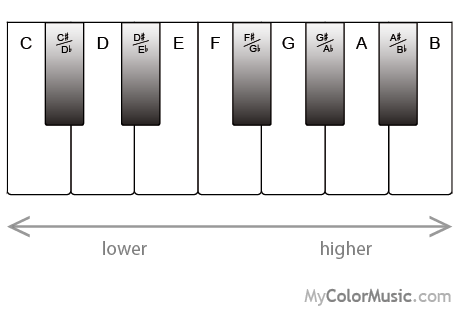 Db
d
Db
d’
G
f
C
t
A
s
B
l
F
m
E
r
半
半
全
??
全
全
半
Db大調      [Db MAJOR]
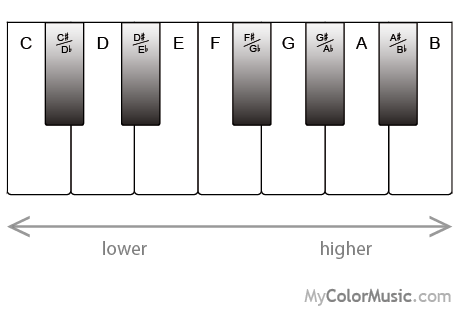 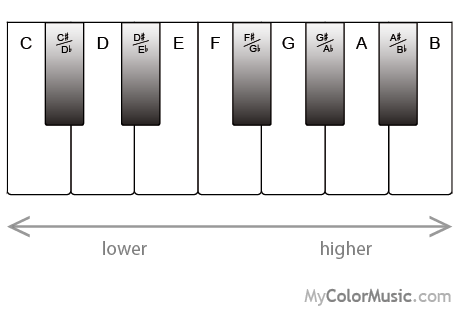 Db
d
Gb
f
Ab
s
Bb
l
Eb
r
Db
d’
C
t
F
m
全
全
全
全
全
半
半
小創作：
使用Ｃ大調創作一段大約4句/8小節的旋律
運用Garage band/隨身樂隊APPS創作，並upload到youtube上